USA 2022
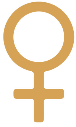 estimated new cases females
31%
estimated new cases males
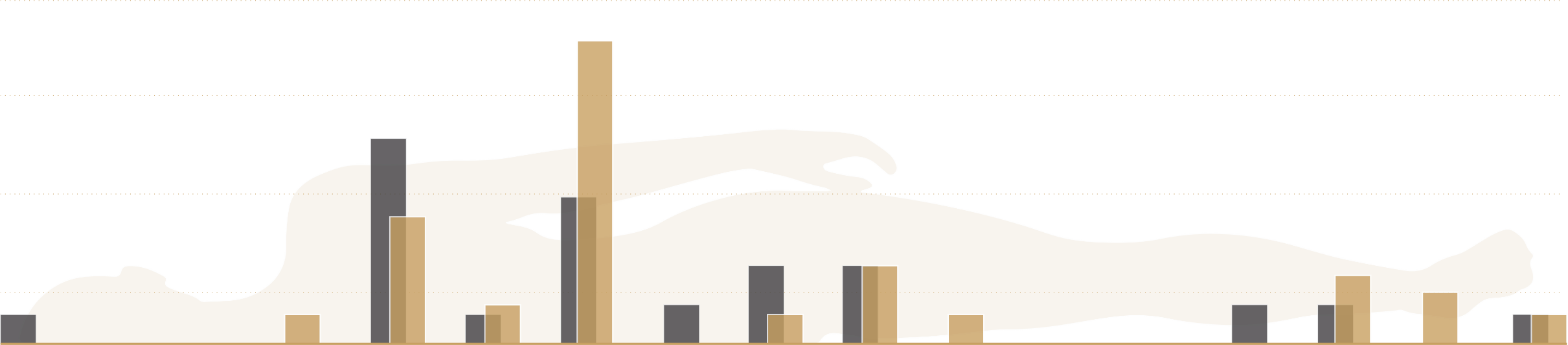 estimated deaths
25
20
21%
15
15%
13%
10
8%
8%
8%
5
7%
5%
4%
4%
4%
4%
3%
3%
3%
3%
3%
3%
3%
0
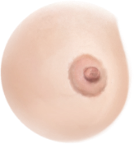 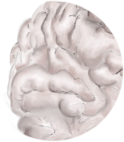 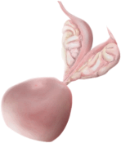 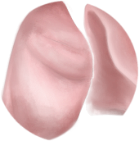 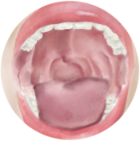 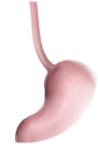 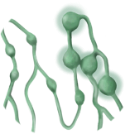 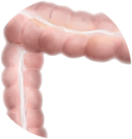 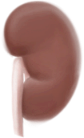 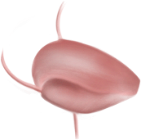 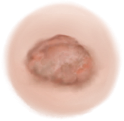 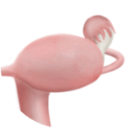 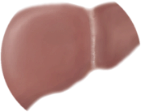 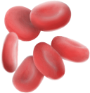 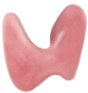 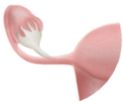 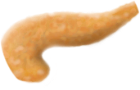 0
non-hodgkin
lymphoma
melanoma
skin
uterine corpus
esophagus
brain/NS
thyroid
prostate
oral cavity
breast
bladder
pancreas
colon
lung
kidney
leukemia
ovary
liver/bile
5
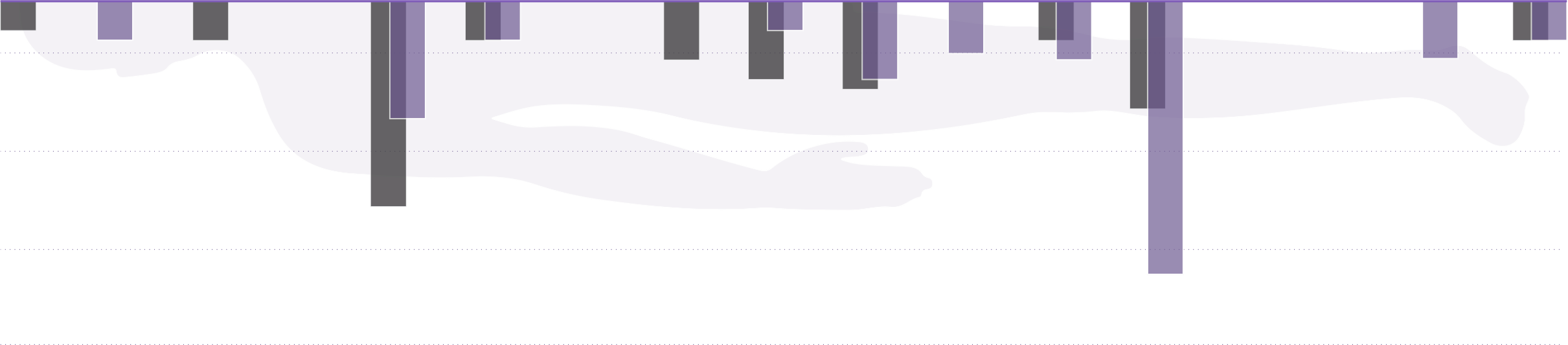 3%
3%
4%
4%
4%
4%
4%
4%
4%
10
5%
6%
6%
6%
8%
8%
15
9%
11%
12%
20
25
21%
27%
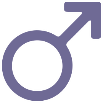 Quelle: Adapted from Siegel et al.,2022. 									AT-UNB-0518